Missionary Care
Heavenly Father, we give thanks for brother Kong Kee Lin and Ting Hua. You have given them profession, Kee Lin in computer technology and Ting Hua as a pharmacist. We rejoice that they are willing to set aside six weeks in September and October, going for a short-term missions trip to the mountainous region of
1/3
Missionary Care
Chiang Rai, Thailand, which is the gateway to the Golden Triangle, the border between Myanmar, Thailand and Laos. We ask the Holy Spirit to fill them, so that they will soon adapt to the environment of the missions field, and that they will bring the light and Word of Christ to the local people. May our Father send Your angels
2/3
Missionary Care
to protect them at all times, so that they would fight the good fight and their works have a far-reaching spiritual impact. In the name of our Lord Jesus Christ, Amen.
3/3
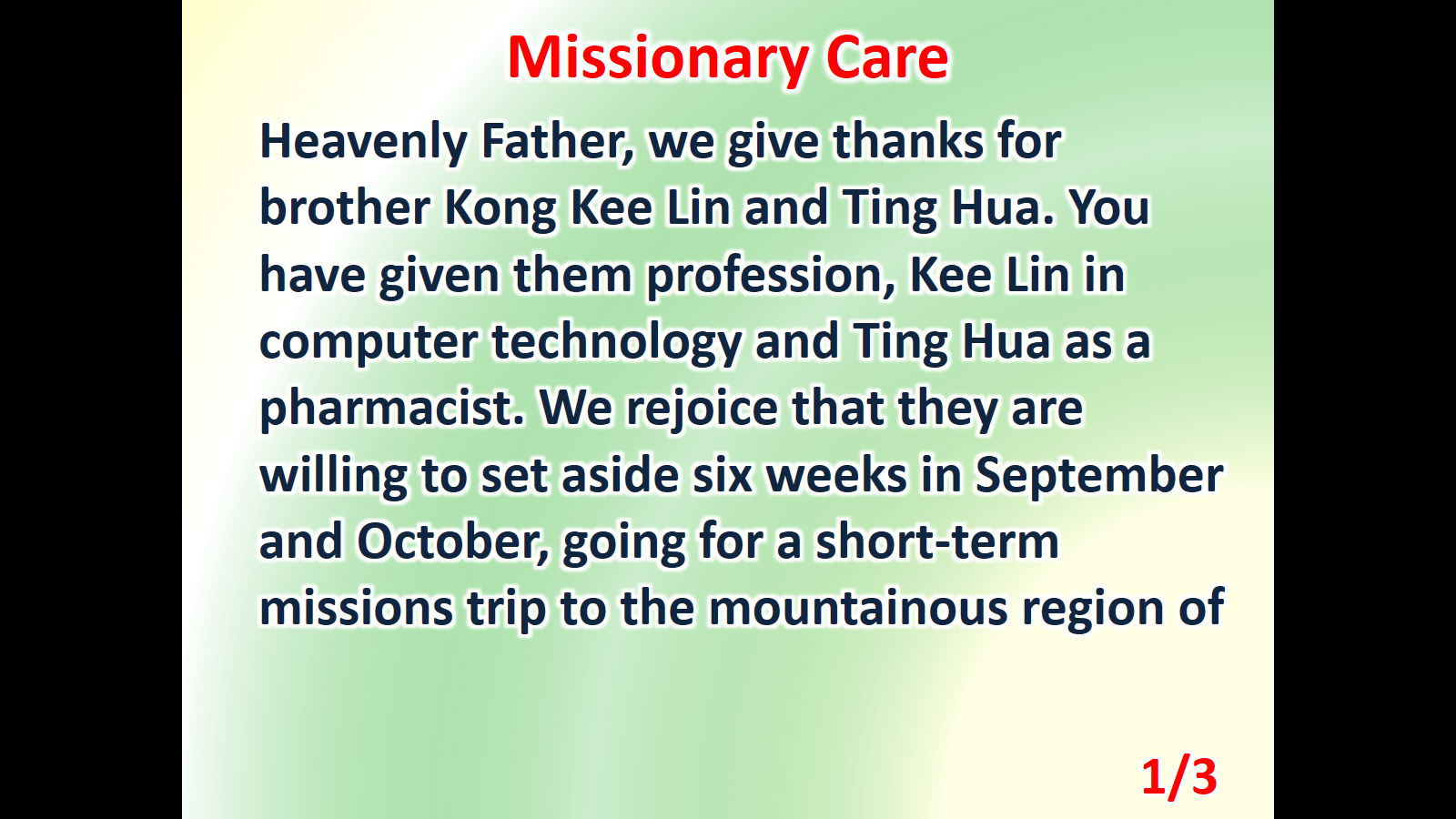 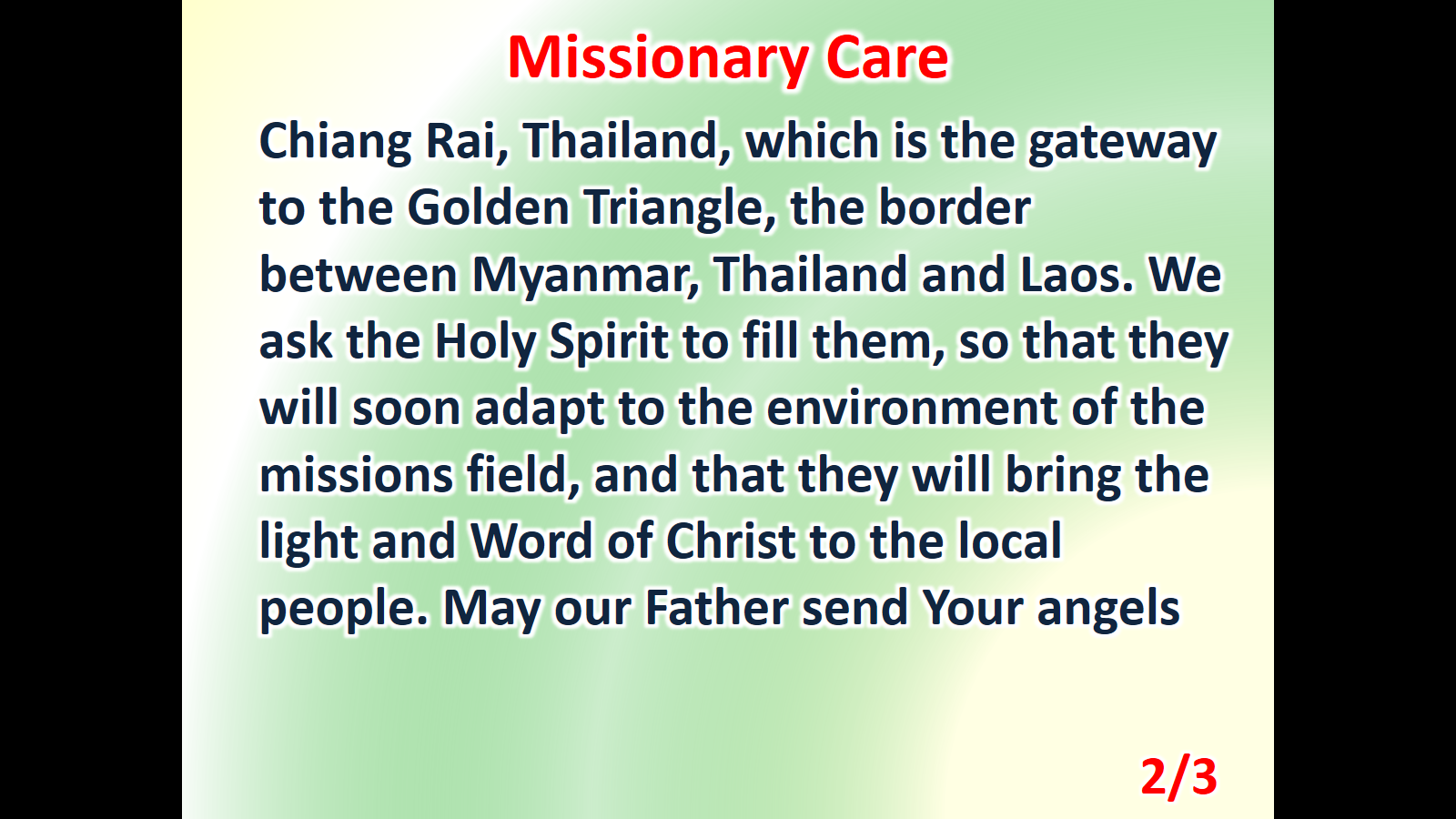 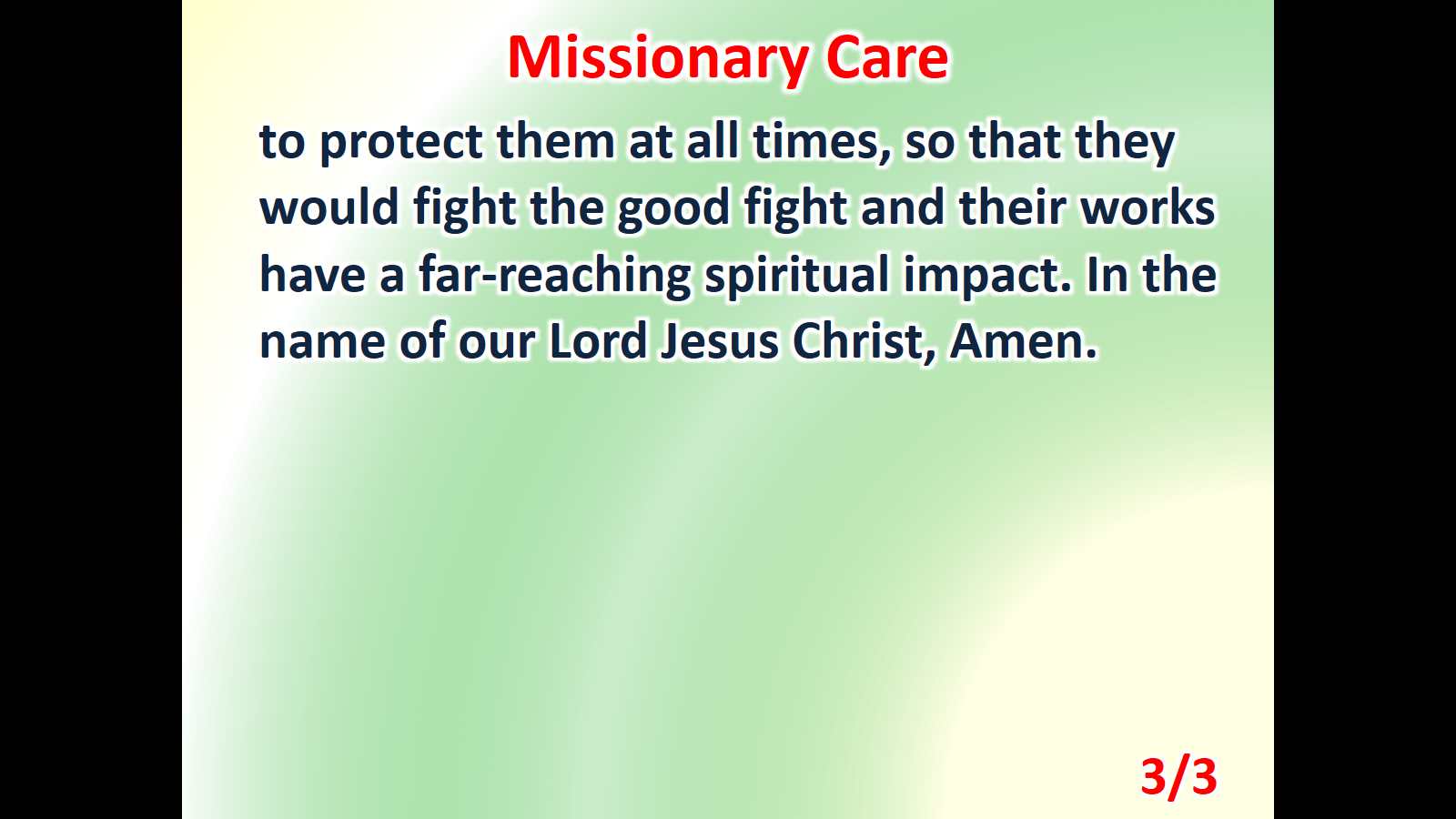